Recognition of adjacent angles, angles at a point and vertically opposite angles
1
Adjacent Angles
2
Adjacent angles
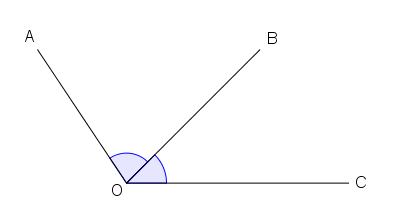 a
b
In the figure, a and b lie on different sides of their common arm OB.
They also have a common vertex O.
We call a and b a pair of adjacent angles.
3
Adjacent angles
Which of the following pairs of angles are adjacent angles?
1.
2.
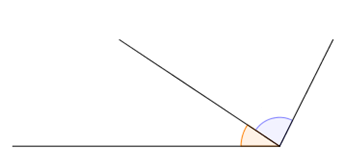 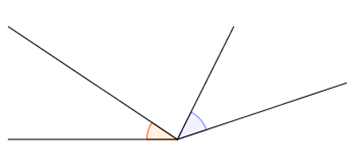 q
d
p
c
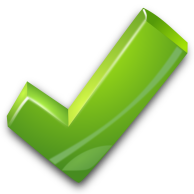 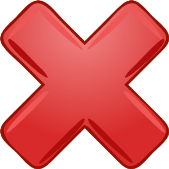 *no common arm
3.
4.
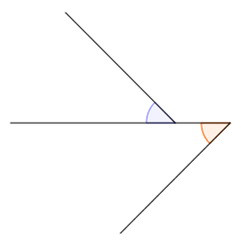 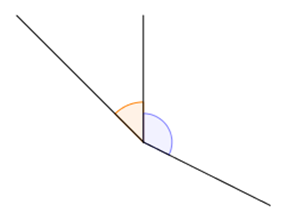 s
a
r
b
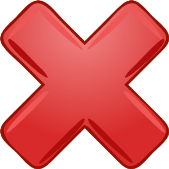 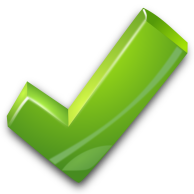 *no common vertex
4
Adjacent angles
Which of the following pairs of angles are adjacent angles?
5.
6.
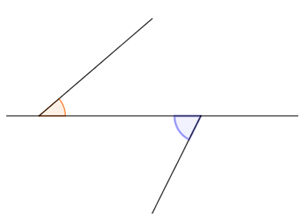 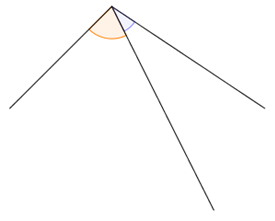 y
x
m
n
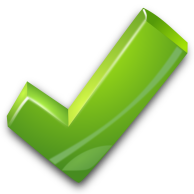 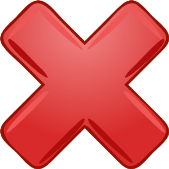 * no common vertex
7.
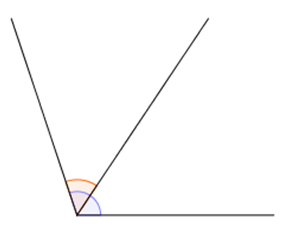 8.
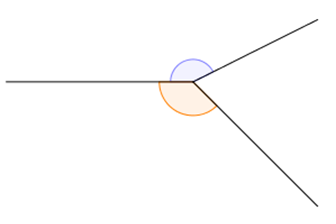 u
w
h
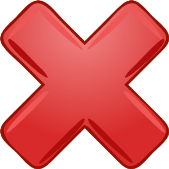 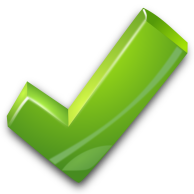 k
*not lying on different sides of the common arm
5
Adjacent angles
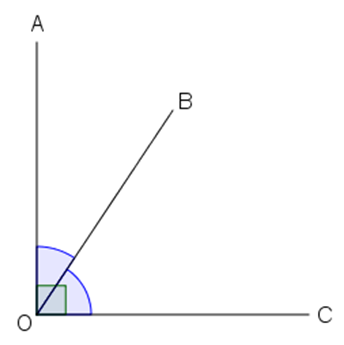 a
b
If the pair of adjacent angles a and b together form a right angle (i.e. 90°),
a and b are said to be complementary.
They are called complementary angles.
6
Adjacent angles
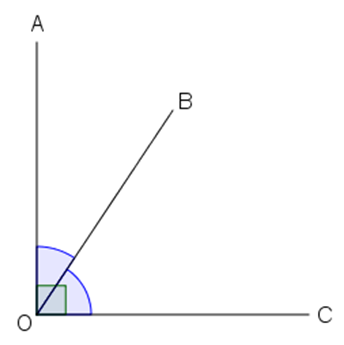 a
b
We can say:
a is a complementary angle of b,
and b is a complementary angle of a.
7
Adjacent angles
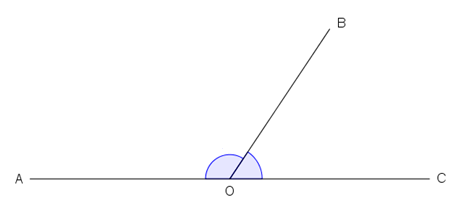 a
b
If AOC is a straight line,
then we call a and b a pair of adjacent angles on a straight line.
8
Adjacent angles
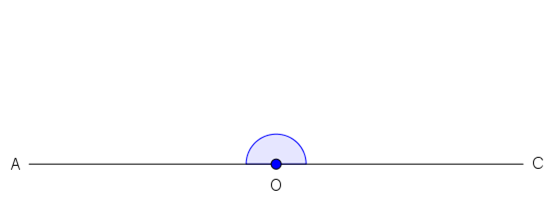 Straight angle
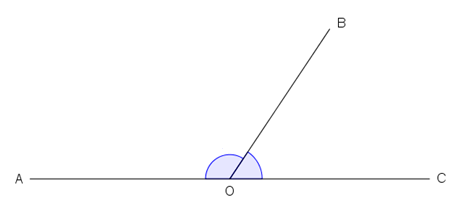 180°
a
b
Take a look at a and b again in the figure on the left.
What do you discover?
9
Adjacent angles
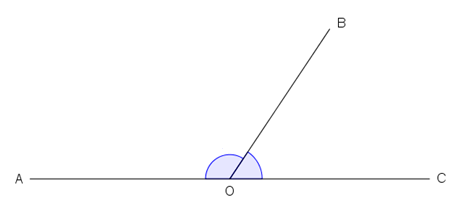 a
b
10
Adjacent angles
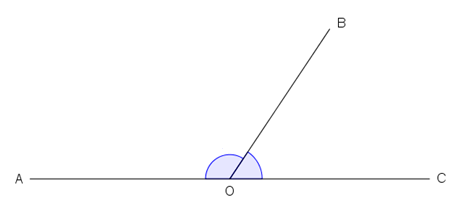 a
b
When the pair of adjacent angles a and b together form a straight angle (i.e. 180°), a and b are said to be supplementary. They are called supplementary angles, (i.e. a is a supplementary angle of b, and b is a supplementary angle of a).
11
Adjacent angles
Let’s focus on the following figure.
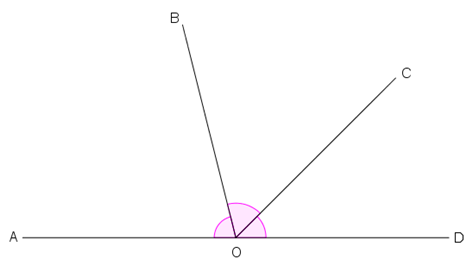 b
a
c
AOD is a straight line.  The angles a, b and c have a common vertex O.
Besides, a and b, b and c are two pairs of adjacent angles.
The angles a, b and c are also called adjacent angles on a straight line.
12
Adjacent angles
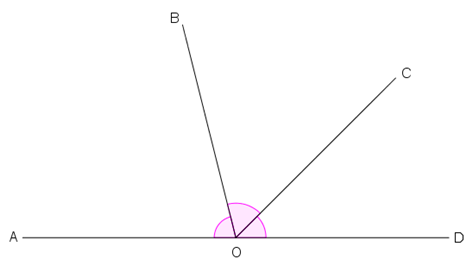 b
a
c
Conclusion:
13
Example & Application
In the figure, AOD is a straight line. Find a.
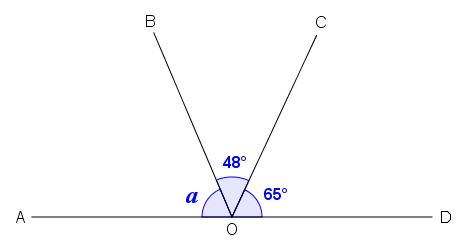 Don’t forget to write the abbreviation.
14
Adjacent angles
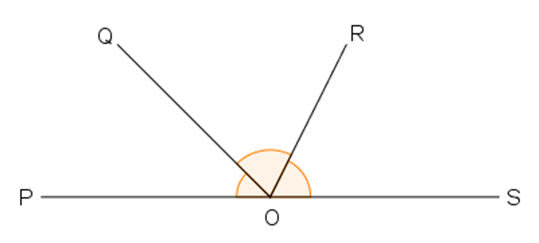 q
r
p
15
Example
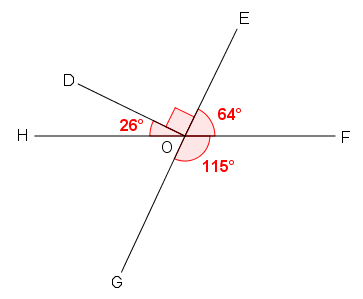 In the figure,(a) is HOF a straight line?(b) is EOG a straight line?
16
Angles at a Point
17
Angles at a point
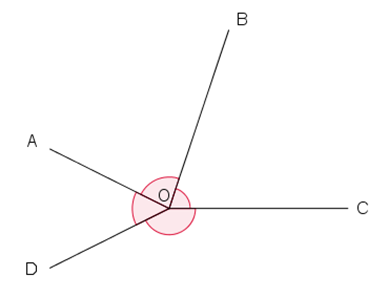 a
b
d
c
In the figure, a, b, c and d have a common vertex O.
Also, a and b, b and c, c and d, d and a are four pairs of adjacent angles.
We call a, b, c and d angles at a point.
18
Angles at a point
What is the name of this type of angle? What is its size?
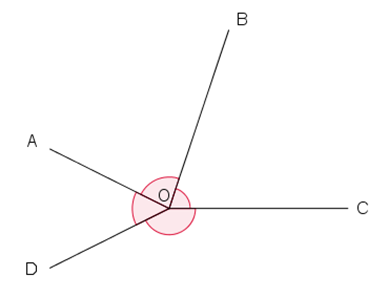 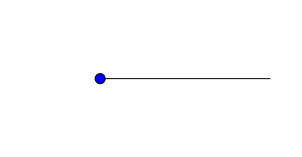 a
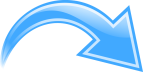 b
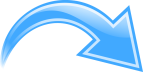 d
360°
c
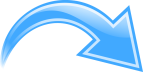 Round angle
Now, look at a, b, c and d in the figure on the left. What can you conclude?
19
Angles at a point
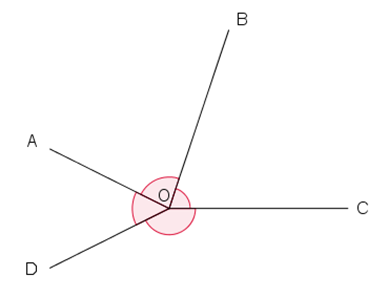 The adjacent angles at a point a, b, c and d form a round angle.
a
b
d
c
Conclusion:
20
Example & Application
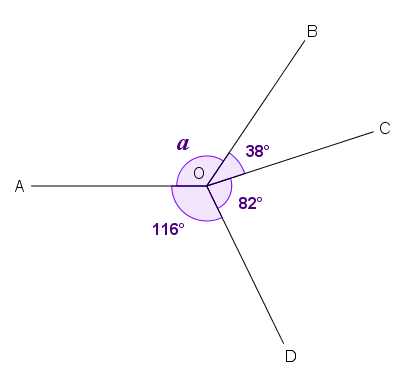 Find a in the figure.
21
Vertically Opposite Angles
22
Vertically opposite angles
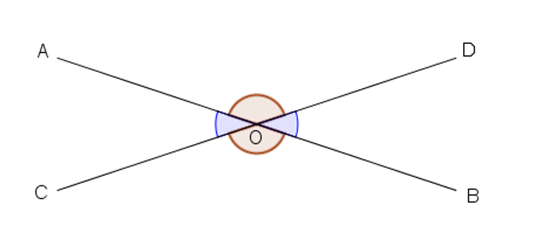 c
a
b
d
In the figure, two straight lines AB and CD intersect at O,
forming four angles a, b, c and d at a point.
The angles a and b have no common arm. We call a and b a pair of vertically opposite angles.
Similarly, c and d are another
pair of vertically opposite angles.
23
Vertically opposite angles
Which of the following pairs of angles are vertically opposite angles?
2. In the figure, both AOC and BOD are straight lines.
1. In the figure, AOC is a straight line.
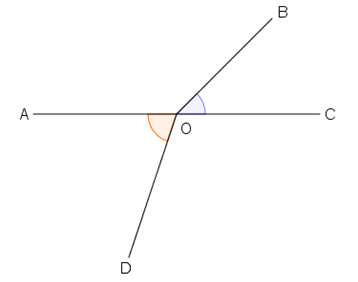 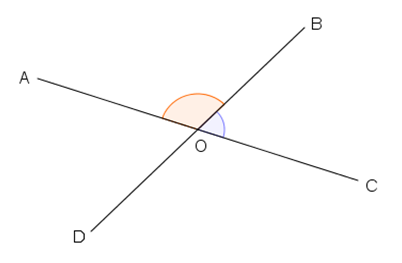 c
b
d
a
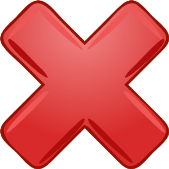 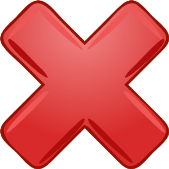 *c and d have a common arm.
*BOD is not a straight line.
24
Vertically opposite angles
Which of the following pairs of angles are vertically opposite angles?
4. In the figure, ABCD is a straight line.
3. In the figure, both AOC and BOD are straight lines.
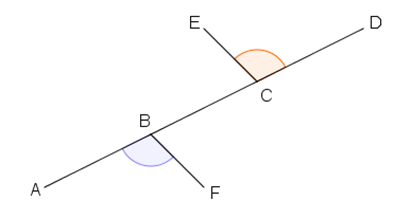 h
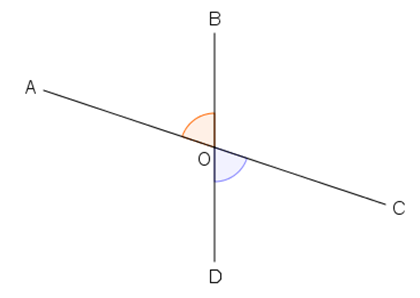 k
e
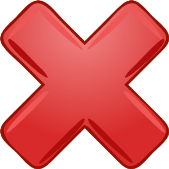 f
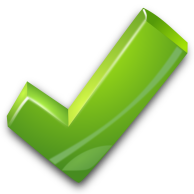 *h and k have no common vertex.
25
Vertically opposite angles
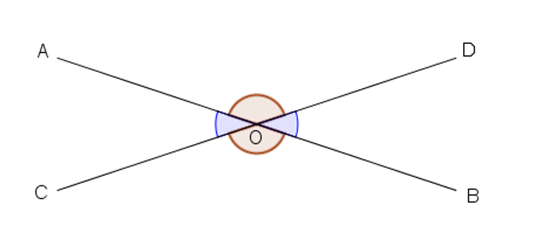 c
a
b
d
26
Vertically opposite angles
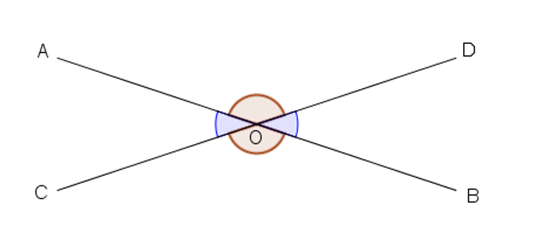 c
a
b
d
27
Vertically opposite angles
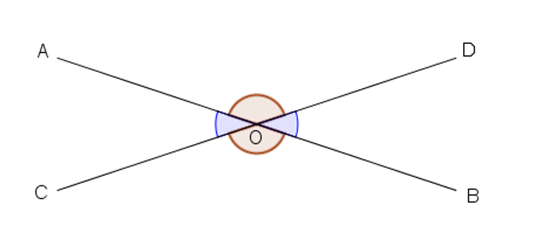 c
a
b
d
c
Conclusion:
28
Example & Application
In the figure, both AOC and BOD are straight lines. Find a.
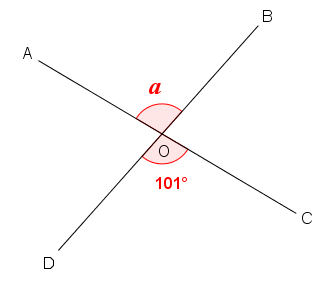 29
Exercise
30
Exercise
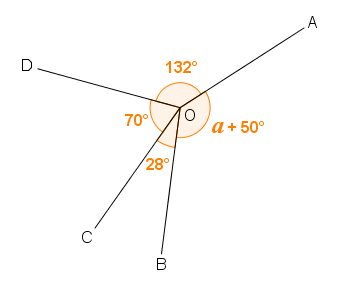 1. Find a in the figure.
31
Exercise
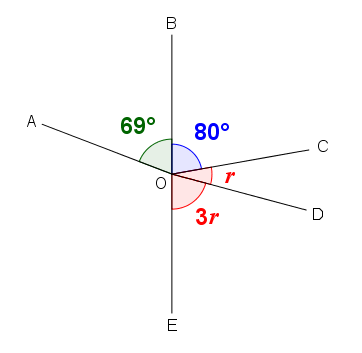 2. In the figure, BOE is a straight line.
(a) Find r.
(b) Is AOD a straight line?
= 25°
32
Exercise
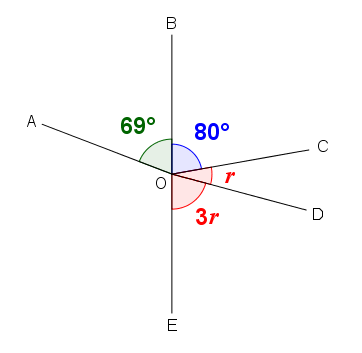 2. In the figure, BOE is a straight line.
(a) Find r.
(b) Is AOD a straight line?
= 25°
33
Exercise
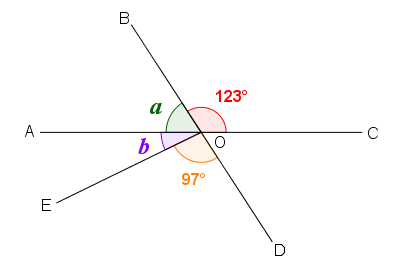 3. In the figure, AOC and BOD are straight lines. Find a and b.
34
Exercise
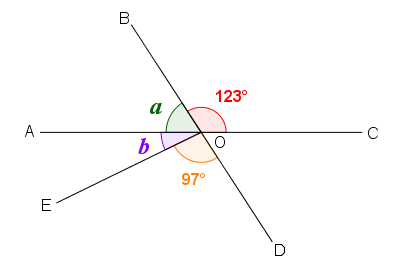 3. In the figure, AOC and BOD are straight lines. Find a and b.
Any alternative method?
35
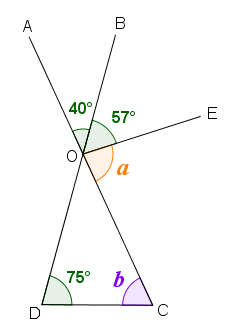 Exercise
4. In the figure, AOC and BOD are straight lines. Find a and b.
36
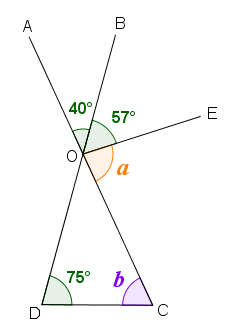 Exercise
4. In the figure, AOC and BOD are straight lines. Find a and b.
37
~The End~
38